Describing me and others
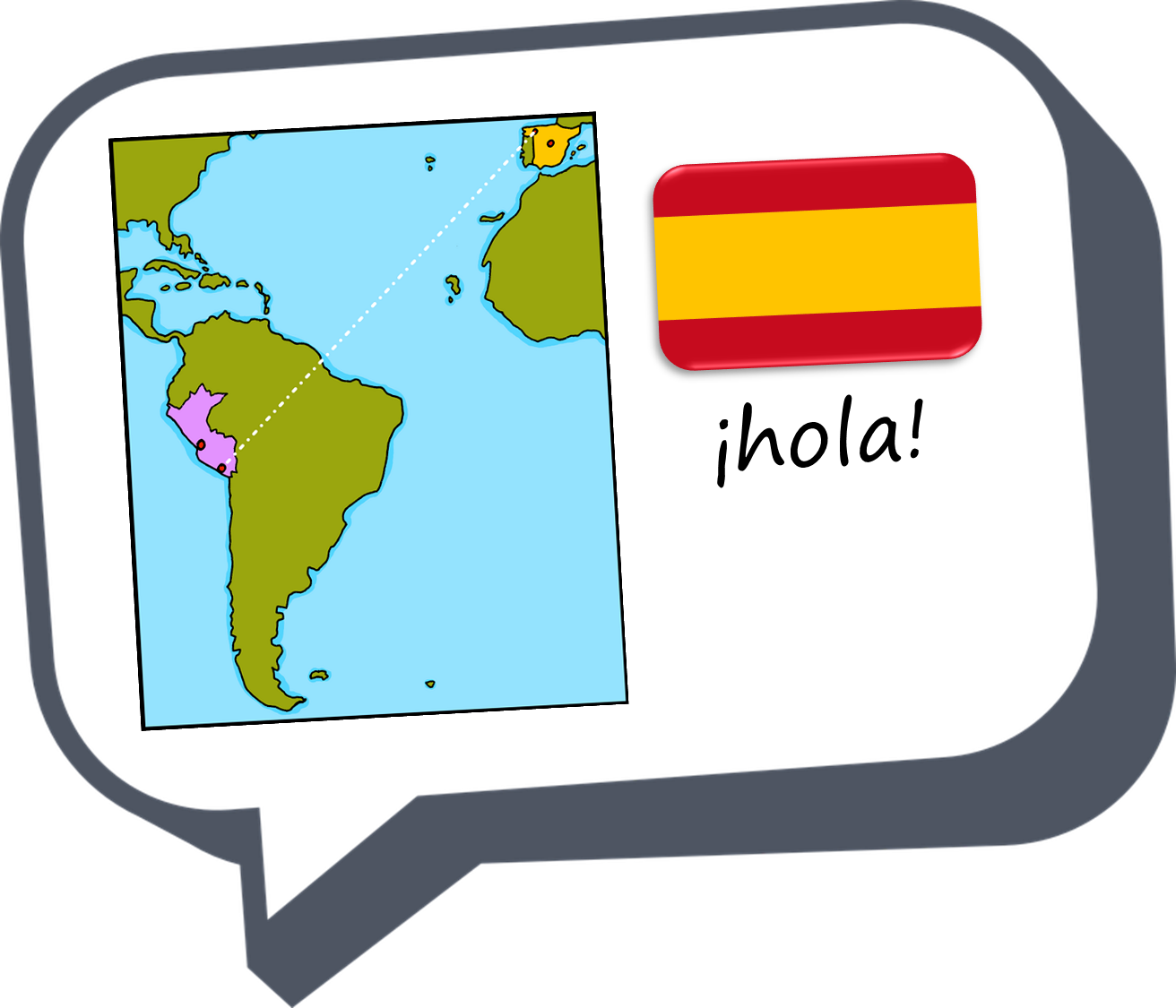 ser 
vs. 
estar
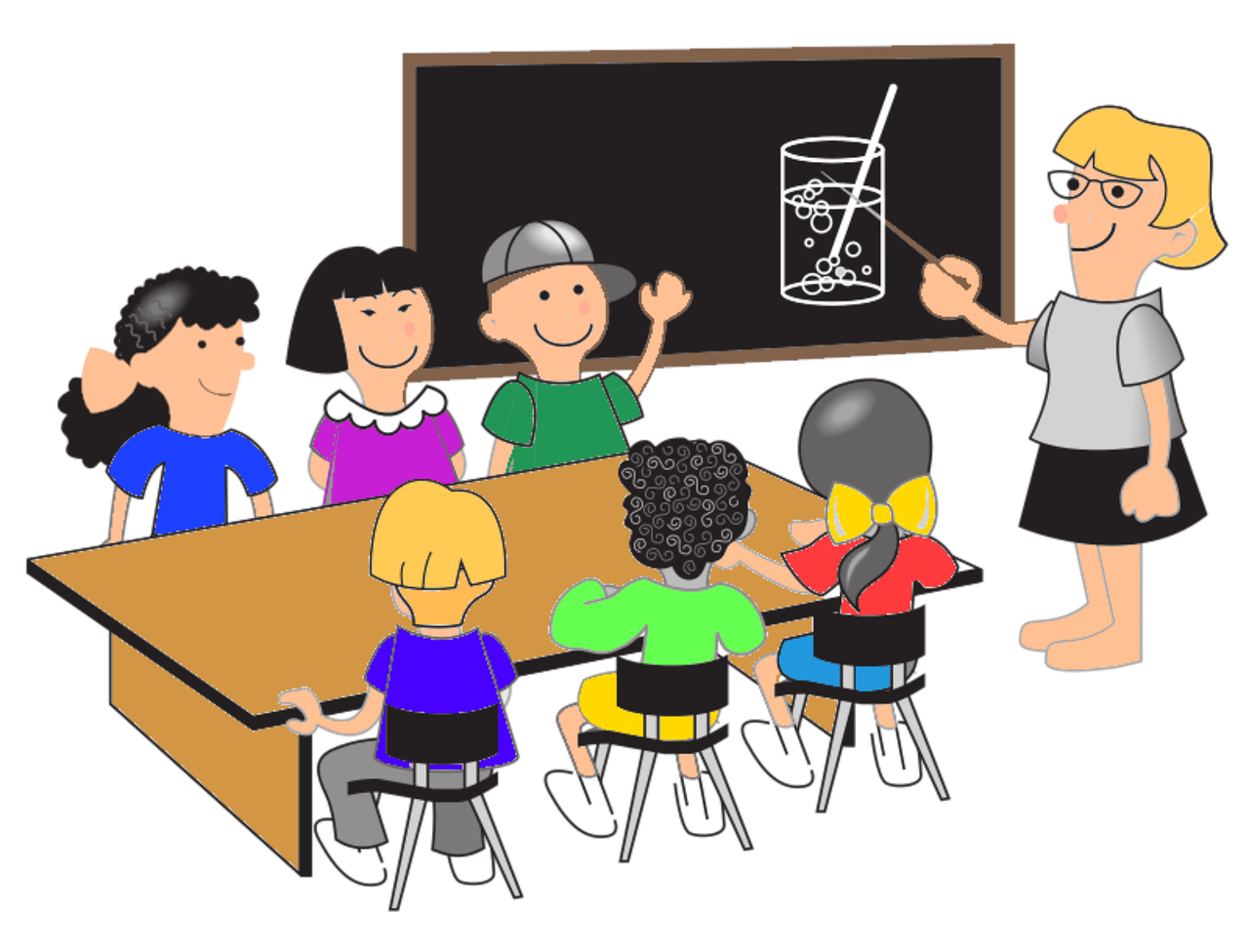 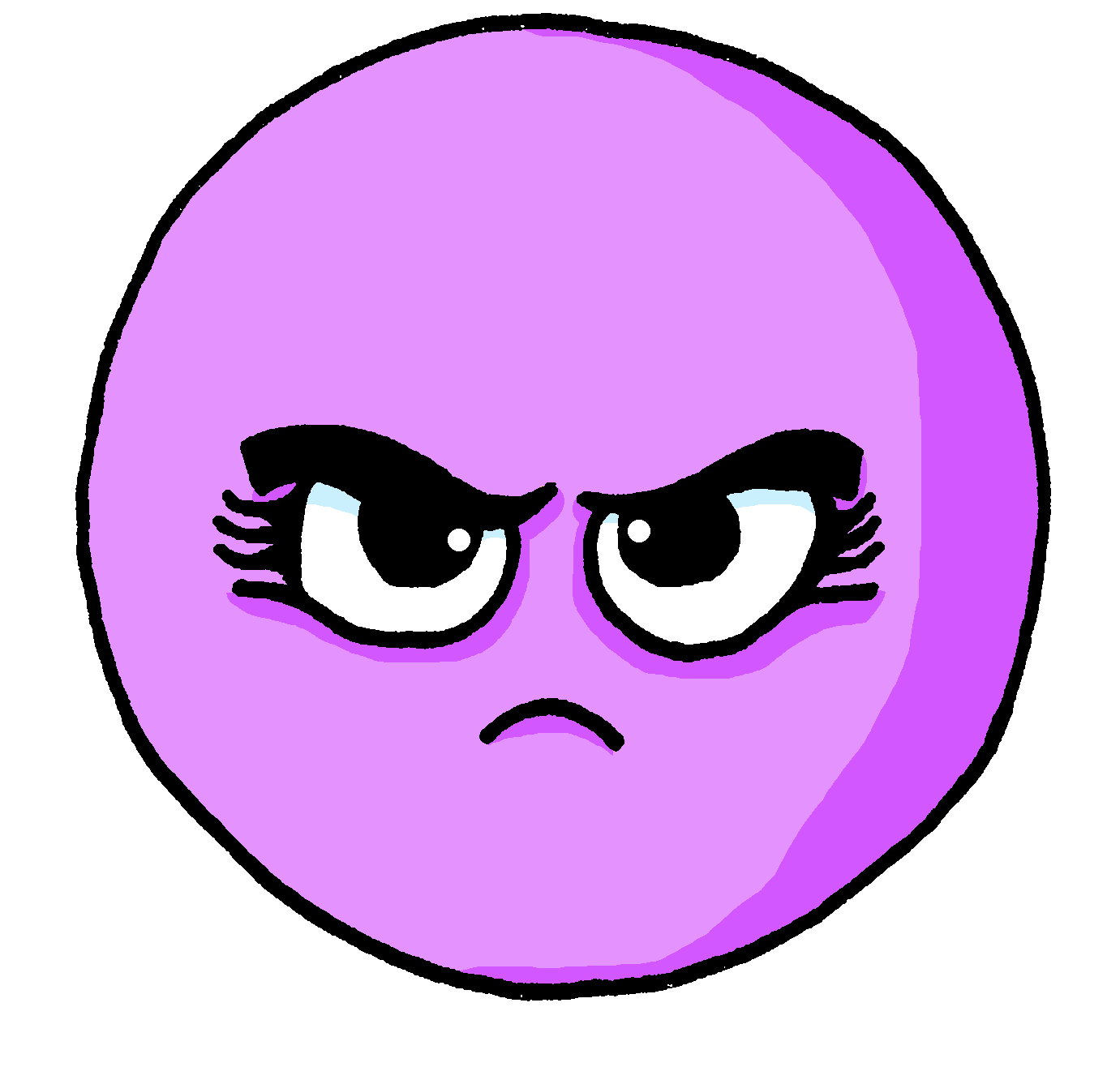 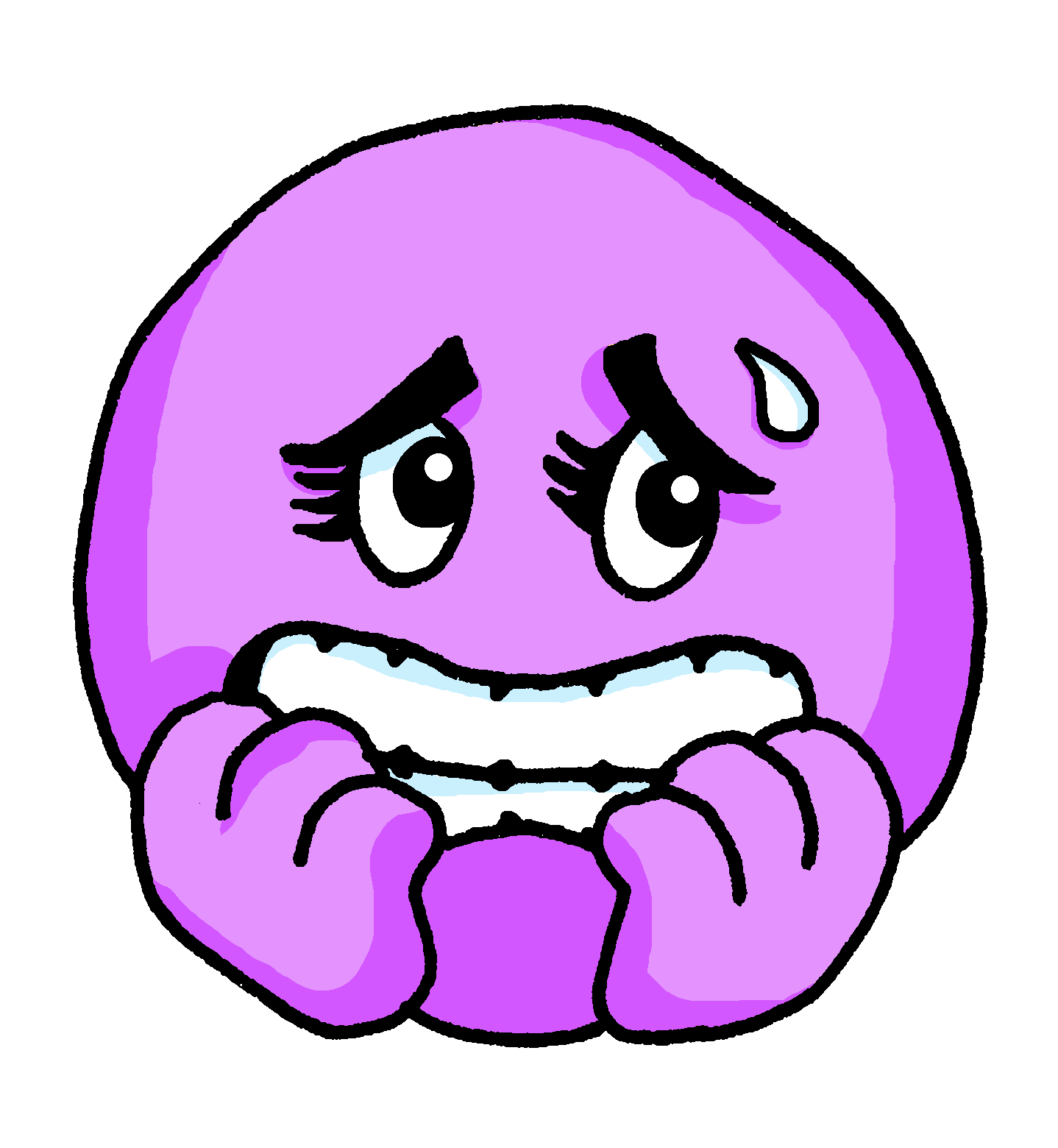 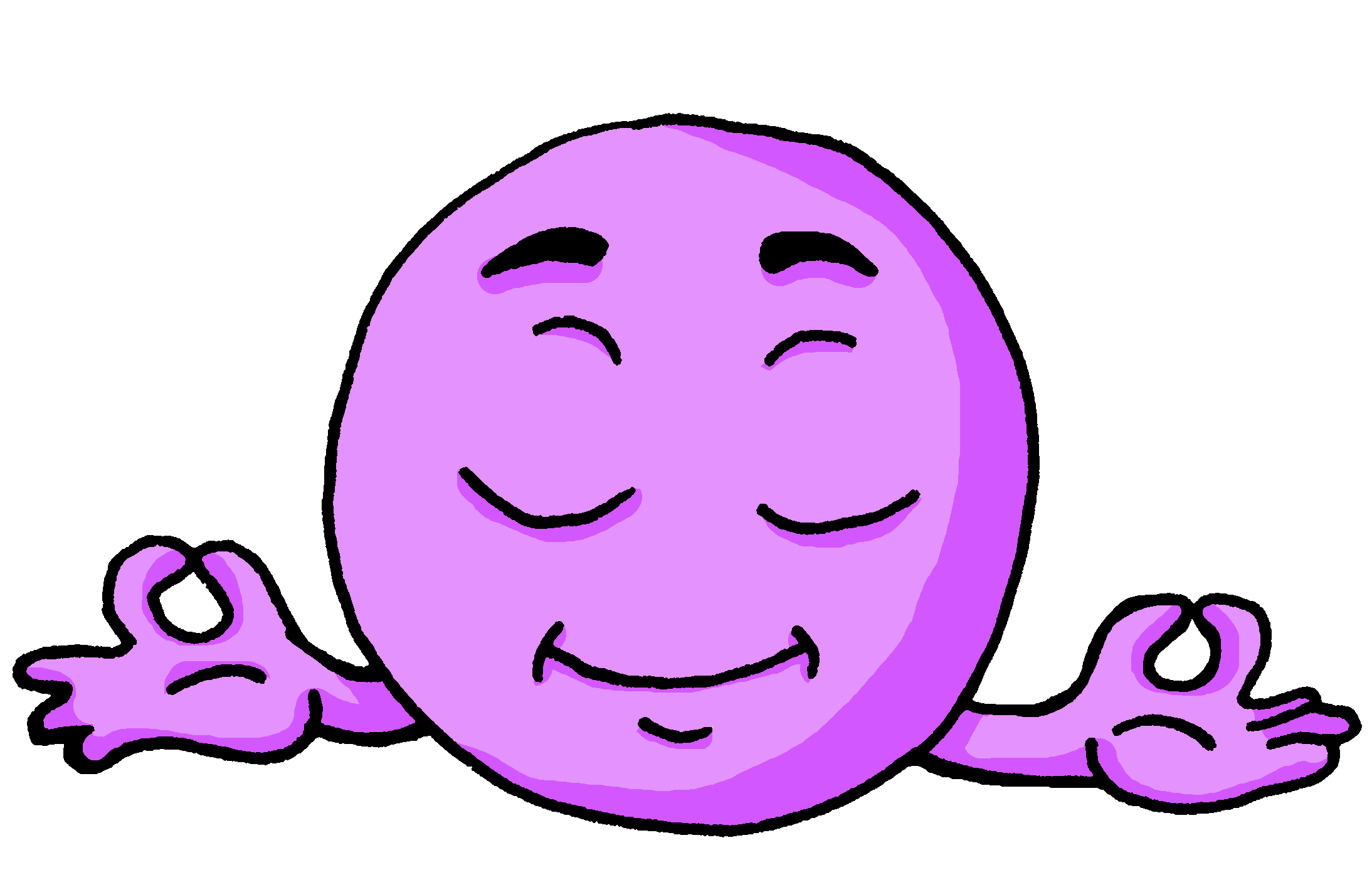 azul
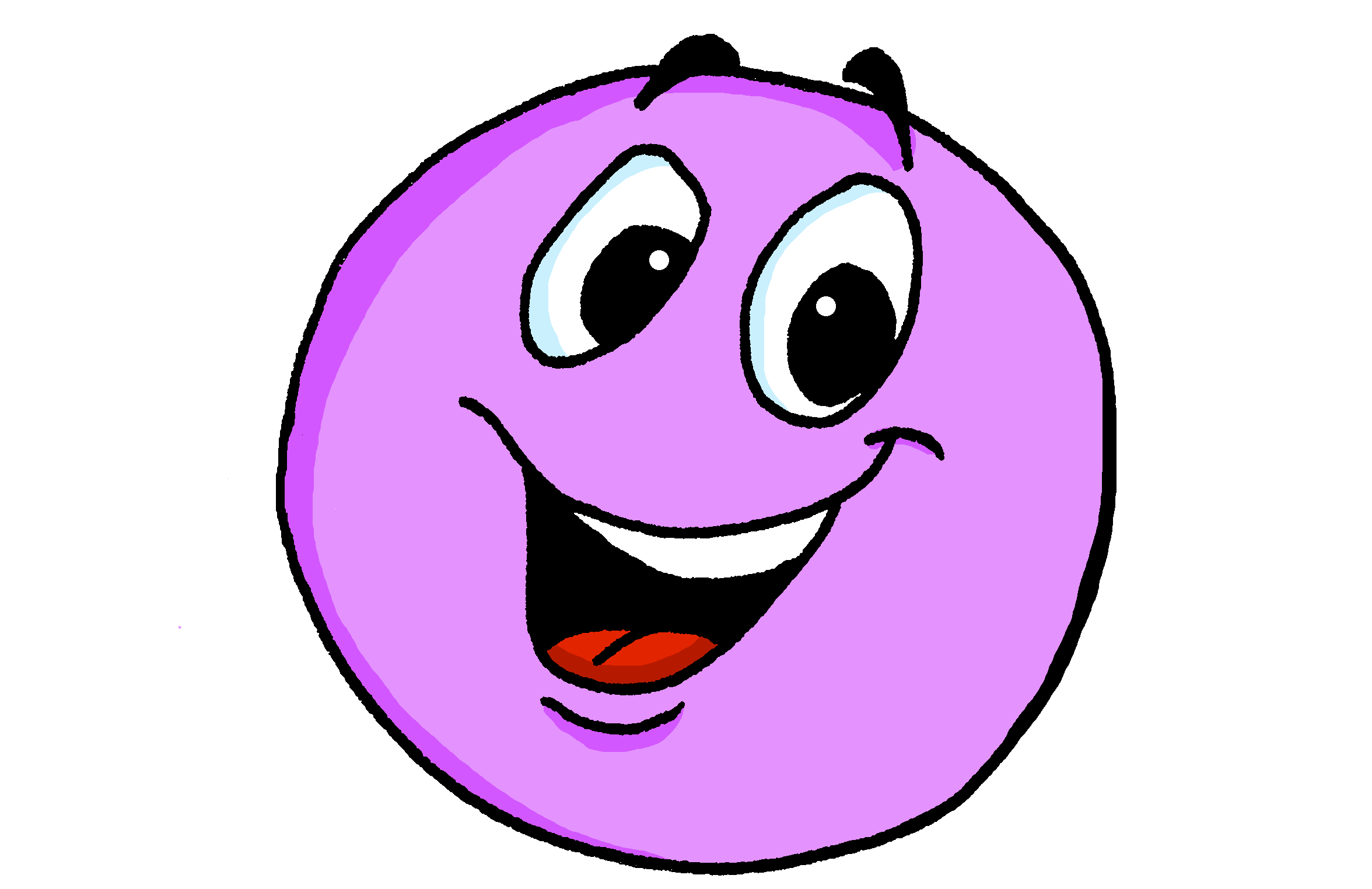 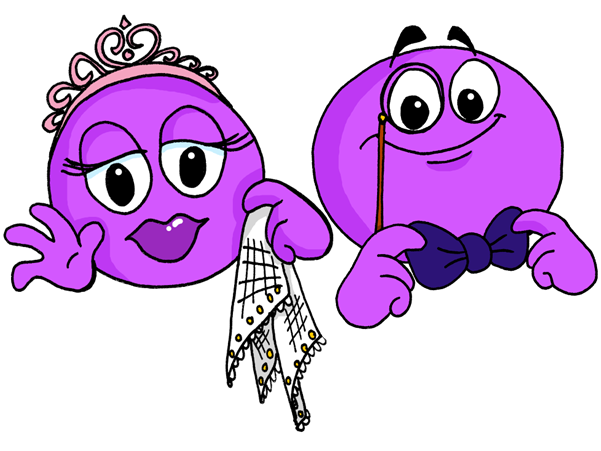 Follow ups 1-5
[Speaker Notes: Artwork by Steve Clarke. All additional pictures selected are available under a Creative Commons license, no attribution required.

The frequency rankings for words that occur in this PowerPoint which have been previously introduced in the resources are given in the SOW (excel document) and in the resources that first introduced and formally re-visited those words. 

For any other words that occur incidentally in this PowerPoint, frequency rankings will be provided in the notes field wherever possible.

Phonics:
Introduce weak vowel [i]: aceite [2101] aire [401] boina [>5000] ciencia [738] junio [1035] limpiar [1713]

Vocabulary (new words in bold): están [21] son [7] demasiado [494]  hoy [167] normalmente [1696] 
Revisit 1: somos [ser, 7] estamos [estar, 21] activo [1278] cansado [1818] contento [1949] diferente [293] importante [171] independiente [1177] inteligente [2167] pero [30] Revisit 2:  comer [347] jugar [356] llevar2 [101] preparar [570] canción [981] profesor, profesora [505] después [115] 

Frequency of unknown words:
combinar [1964] poema [1430]
Source: Davies, M. and Davies, K. (2018). A frequency dictionary of Spanish: Core vocabulary for learners (2nd ed.). Routledge: London]
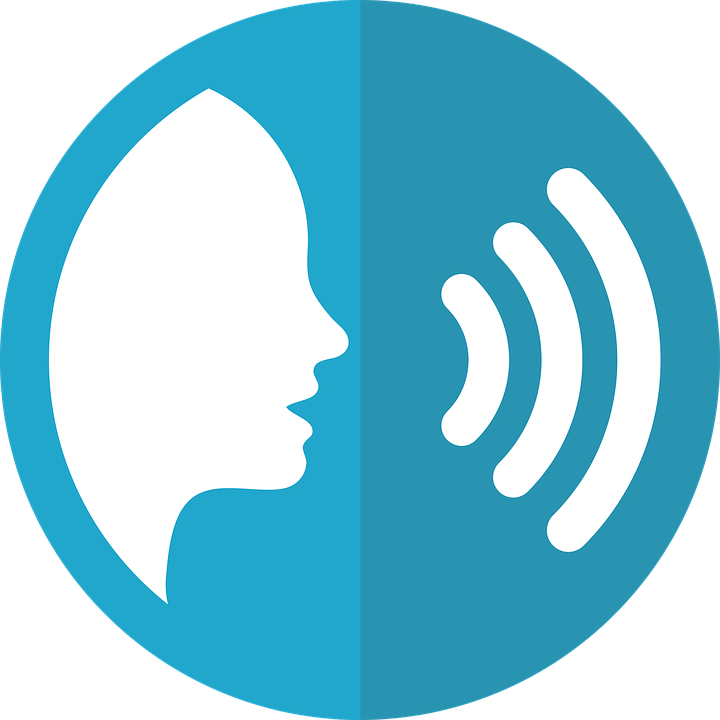 Follow up 1
Weak vowel [i]
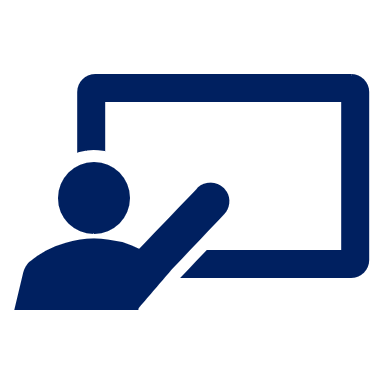 pronunciar
Lee el poema.
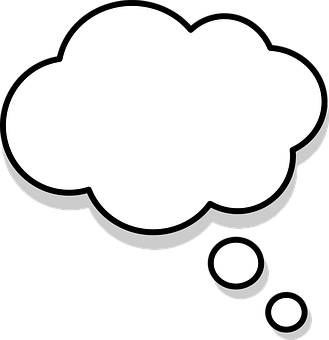 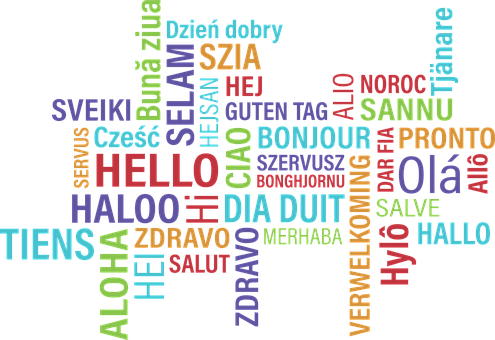 1	La mona Jacinta
2 	se peina, se peina
3 	y quiere ser reina.
4 	¡No te rías de sus monerías!
5 	La pobre mona
6	no tiene corona.
7 	La mona Jacinta
8 	entiende diez idiomas
9 	y es muy nerviosa.
1
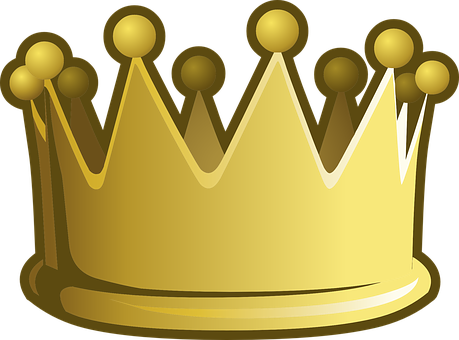 2
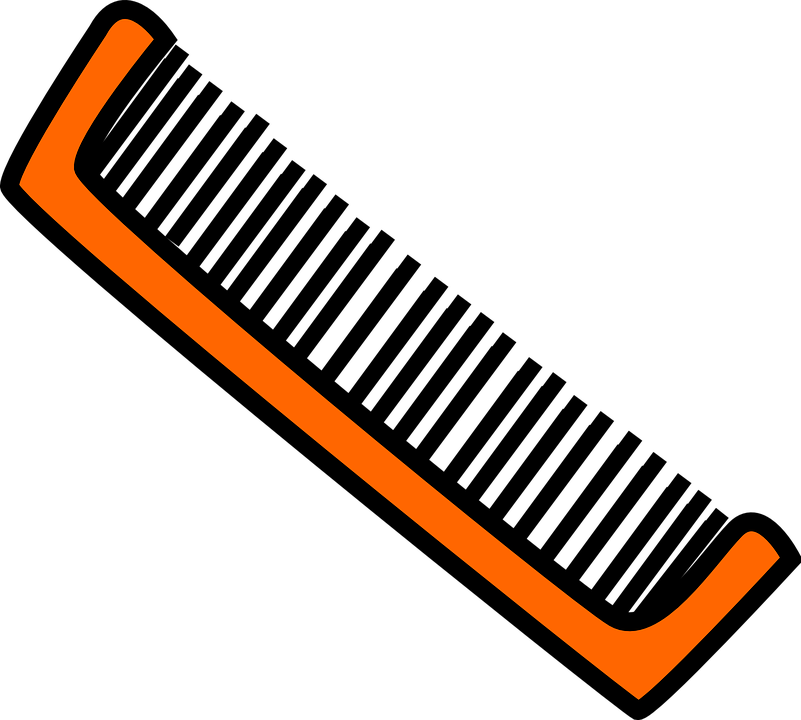 3
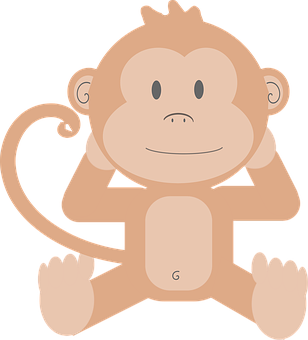 4
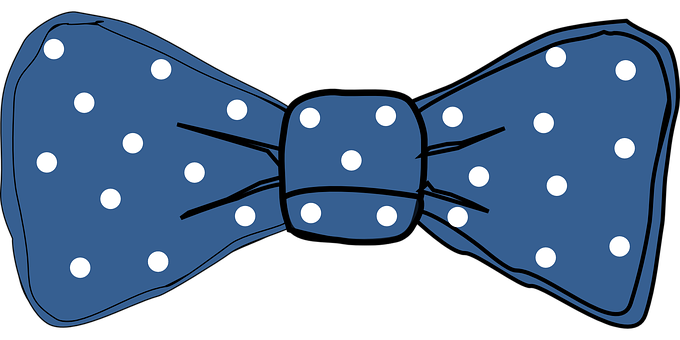 5
6
7
8
9
(el) poema = poem
[Speaker Notes: Timing: 5 mins

Aim: to practise week vowel [i]. Choral repetition exercise. 

Procedure:
Teacher reads the instruction ‘Lee el poema’. 
Each line appears on one click, and the relevant picture appears on another click. 
Pupils to read each line out loud after the teacher.
Pupils can work in pairs and recite the poem for further practice. 
Click each number to hear the line spoken by a native speaker.

N.B Each verse can be accompanied by an action.
1 monkey action
2 combing hair
3 hands on the heart and putting a crown
4 ‘no’ action with finger + monkey action for ‘monerías’
5 ‘tears’ action 
6 ‘no’ action with finger + putting a crown
7 monkey action
8 thumb + speaking action with hand
9 shaking both hands

Transcript:1  La mona Jacinta
2  se peina, se peina
3  y quiere ser reina.
4  ¡No te rías de sus monerías!
5  La pobre mona
6  no tiene corona.
7  La mona Jacinta
8  entiende diez idiomas
y es muy nerviosa.

Frequency of unknown words:
poema [1430]
Source: Davies, M. and Davies, K. (2018). A frequency dictionary of Spanish: Core vocabulary for learners (2nd ed.). Routledge: London]
ser
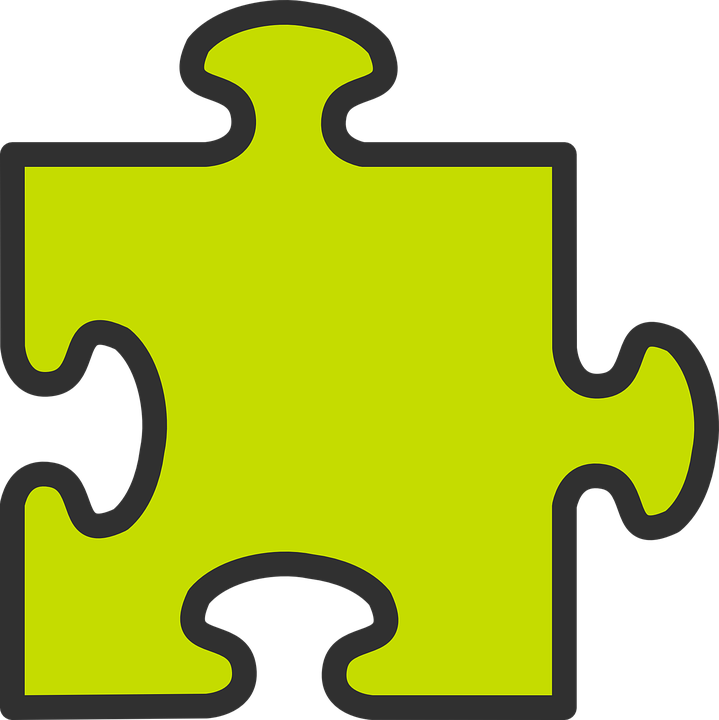 ser | estar
[to be, being]
Remember that in Spanish there are two verbs for ‘to be, being’:
ser
estar
We use estar to describe _________________________ and __________.
We use ser to describe
____________________
permanent traits.
temporary states / moods
location
To say ‘we are’ for permanent traits, use __________.
To say ‘we are’ for location or state, use ___________.
somos
estamos
To say ‘they are’ for location or state, use ___________.
To say ‘they are’ for permanent traits, use _________.
están
son
[Speaker Notes: COMPLETE THIS SLIDE BEFORE FOLLOW UP 2.
Timing: 1 minute

Aim: to recap the 1st and 3rd person plural forms of estar (for mood / temporary state) and ser (permanent traits).

Procedure:
Click to present the explanation.
Elicit English and Spanish from pupils.]
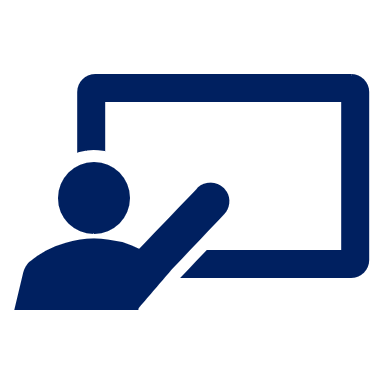 Follow up 2:
Escucha.
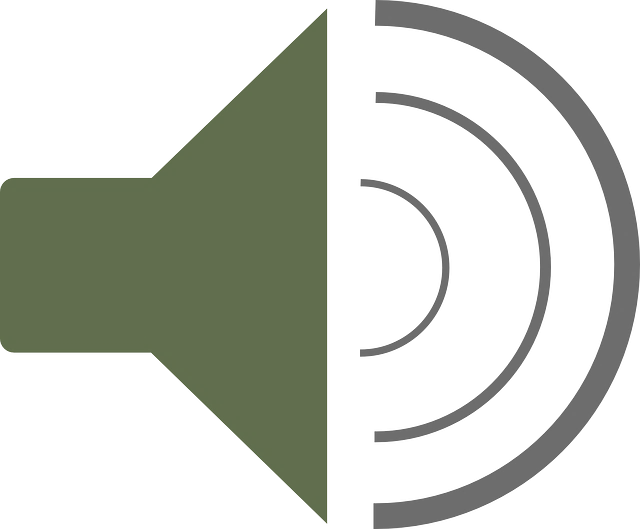 Escribe el adjetivo en inglés.
escuchar
We or they? In general or today?
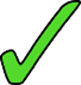 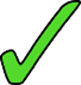 E
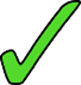 1
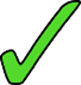 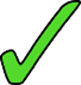 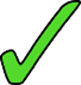 2
3
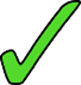 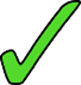 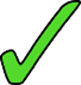 4
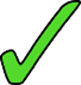 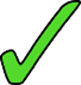 5
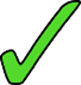 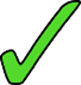 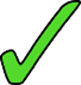 6
[Speaker Notes: Timing: 5 minutes

Aim: to practise aural comprehension of 1st and 3rd person plural forms of ser and estar and revisited adjectives.

Procedure:
Complete the example with the class. 
Pupils write 1-6 and the table headings.
Click to listen to each item.
Click to check answers.

Transcript:
EJ. Somos tranquilos.1. Están cansadas.2. Estamos diferentes.3.Son independientes.4. Están serias.5. Somos divertidas.
6. Estamos activos.]
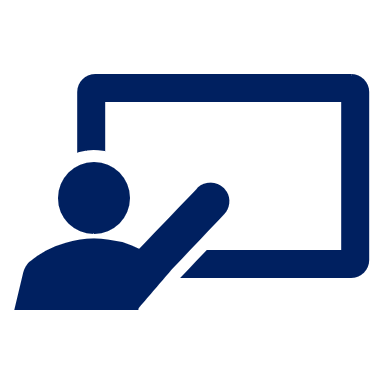 Follow up 3:
Combina las palabras.
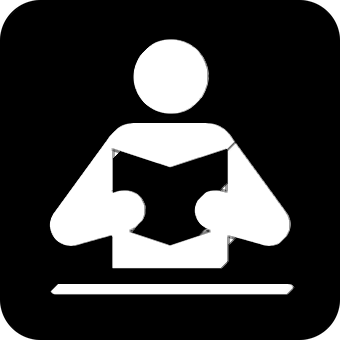 leer
1. 
2. 
3.
4.
5.
Los profesores siempre son amables.
Luis está tranquilo hoy.
La cama es muy cómoda.
Elvira y Sofía están en clase.
Los amigos son importantes.
combina = combine
[Speaker Notes: Timing: 5 minutes

Aim: to practise written comprehension of vocabulary and structures from this week and revisited weeks.

Procedure:
Pupils write five sentences using one element from each column.  (They should use all the options but only once).
Click to check answers.

Frequency of unknown words:
combina [1964]
Source: Davies, M. and Davies, K. (2018). A frequency dictionary of Spanish: Core vocabulary for learners (2nd ed.). Routledge: London]
Follow up 4
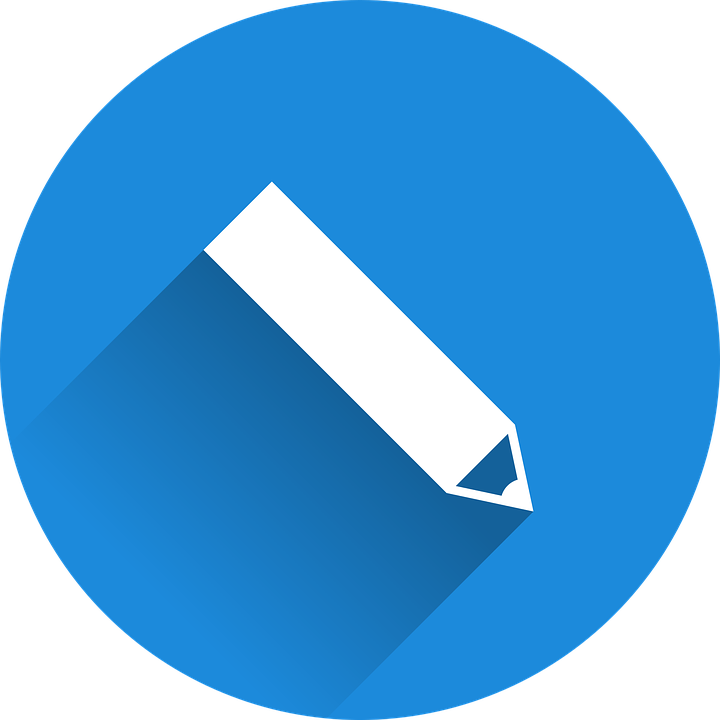 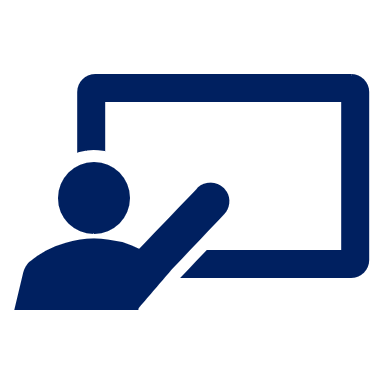 Completa las frases con las palabras correctas.
escribir
Normalmente los amigos   [are]    [kind]      .

Los profesores   [are]       [calm]     hoy.

Quique y Rubén     [are]     en clase y  [they are] [pleased]     . 

Ángela y Sofía     [are]    amigas y  [they are] muy    [positive]     pero hoy    [are]    demasiado    [annoying]  .
son
amables
tranquilos
están
están
están
contentos
son
son
positivas
están
pesadas
[Speaker Notes: Timing: 5 minutes

Aim: to practise written production of the two translations of ‘they are’ and adjectives and their correct agreement.

Procedure:
Pupils write the missing words (or full sentences, as instructed).
Click for written answers.]
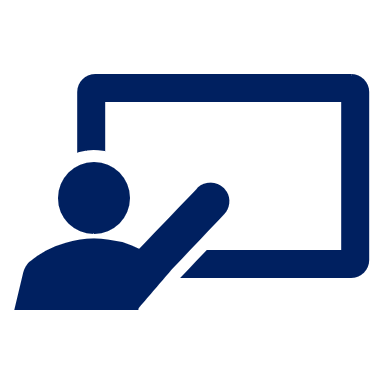 Follow up 5a:
Escribe en inglés 📝.
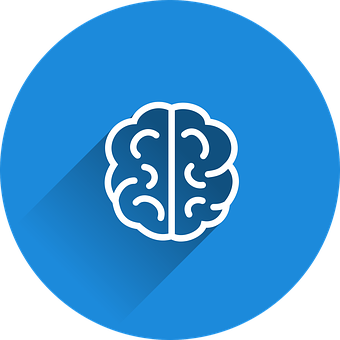 vocabulario
Can you get at least15 points?
vocabulario
vocabulario
vocabulario
vocabulario
to eat, eating
song
to prepare
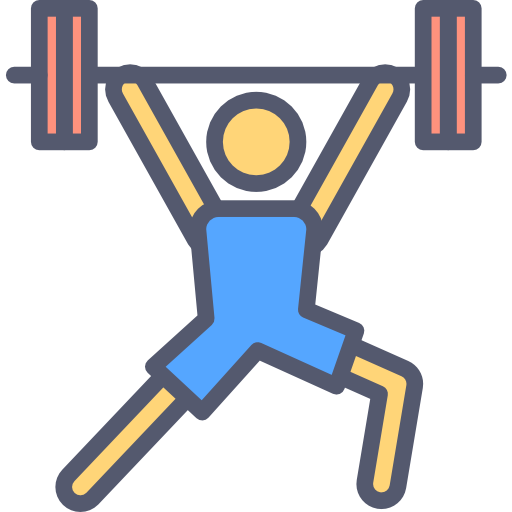 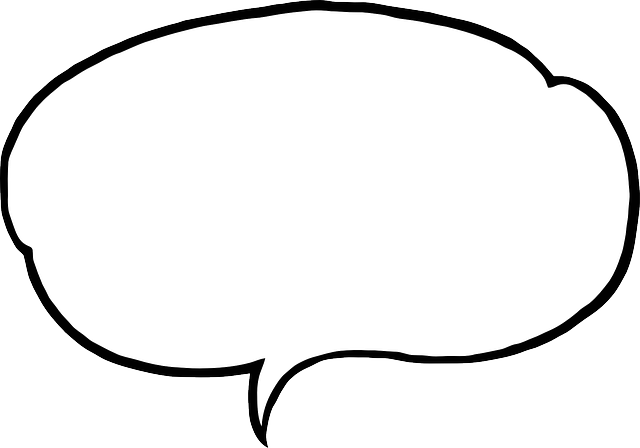 a b ñ
x3
after
to play, playing
teacher (f)
different (m/f, pl.)
independent (m/f)
important (m/f, pl.)
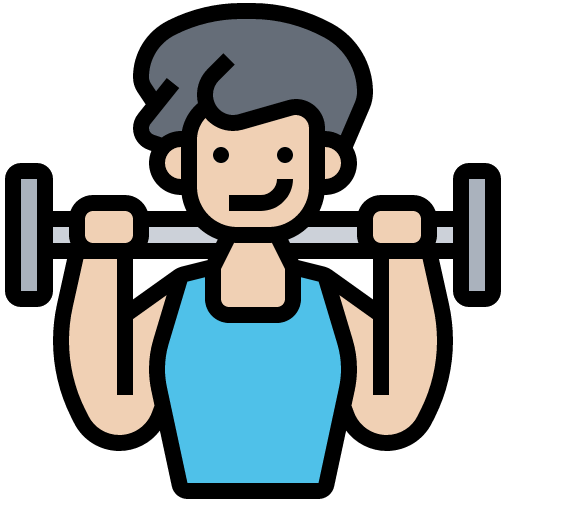 we are (state)
pleased (f, pl.
we are (trait)
x2
today
they are (state)
active (m, pl.)
calm (f, pl.)
they are (trait)
but
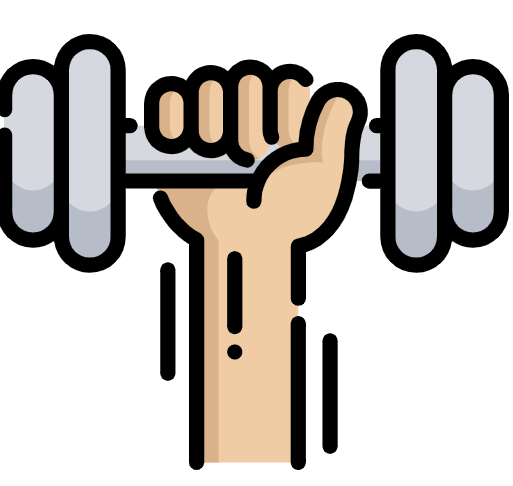 normally
too (much)
x1
intelligent (m/f, pl.)
[Speaker Notes: Timing: 5 minutes

Aim: to practise written comprehension of vocabulary for this week and revisited weeks. 

Procedure:
Pupils need to write the English for as many words as possible, aiming to get at least 15 points (but more if possible).
Remind pupils to pay attention to the forms of the words and be precise in their English meanings. Do the first one as an example.
2.   Click for English answers.]
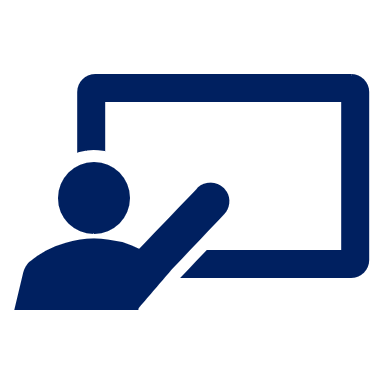 Follow up 5b:
Escribe en español 📝.
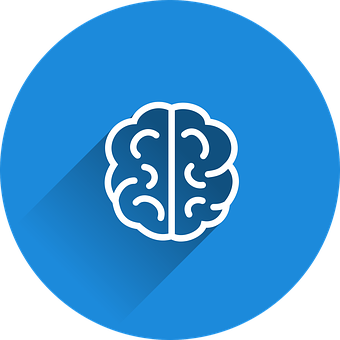 vocabulario
Can you get at least15 points?
después
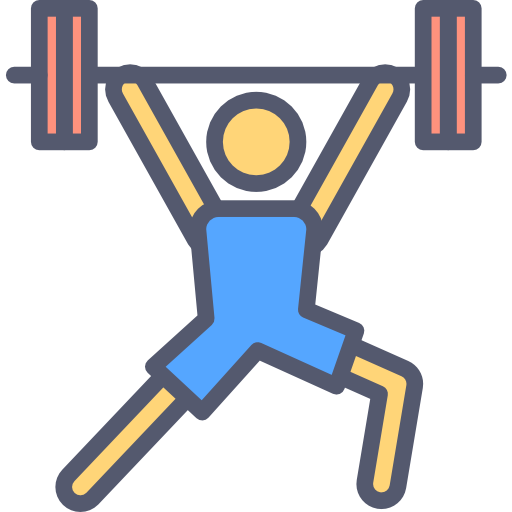 la canción
jugar
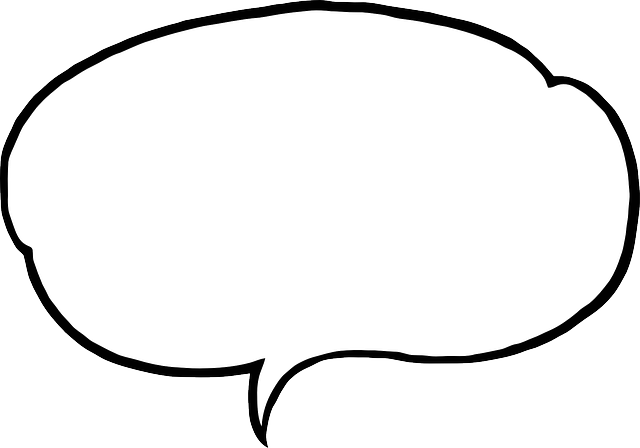 a b ñ
x3
comer
llevar
preparar
diferente
independientes
estamos
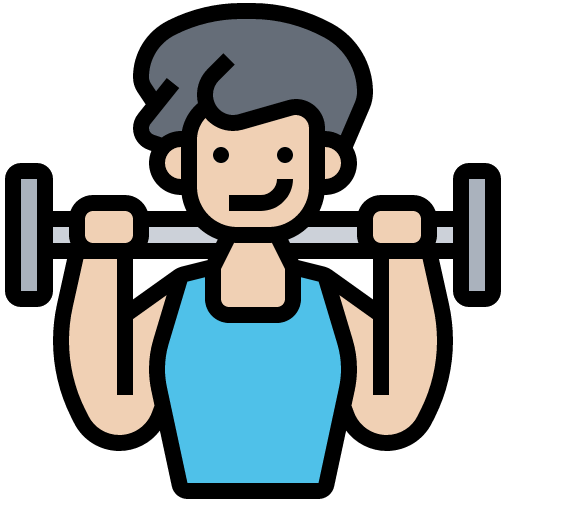 x2
somos
importantes
contentos
pero
activas
cansados
son
están
inteligentes
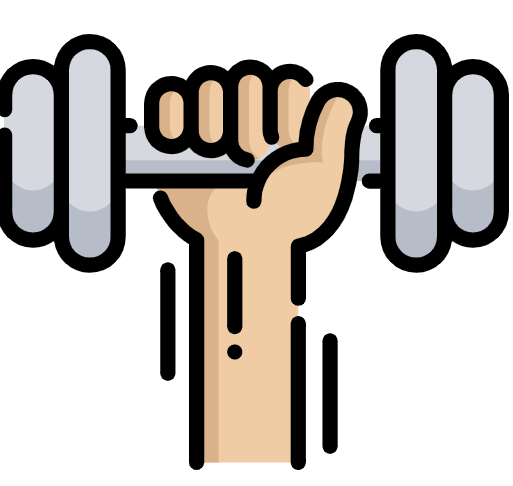 x1
hoy
demasiado
normalmente
[Speaker Notes: Aim: to practise written production of vocabulary for this week and previous weeks. 

Procedure:
Pupils need to write the Spanish for as many words as possible, aiming to get at least 15 points (but more if possible).
Tell pupils to write the correct word for ‘the’ with all the nouns. 
3.   Click for Spanish answers.]